溫習: 全球化
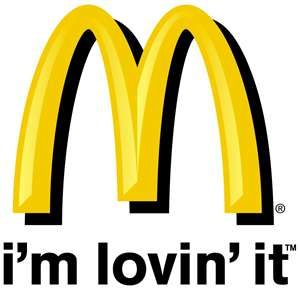 經濟全球化
麥當勞為例：
資本市場一體化：如跨國大型集資、資金自由流動
商品一體化：商品、服務、技術、資訊互相流動
勞動市場一體化：國際分工
資源市場一體化: 原材料
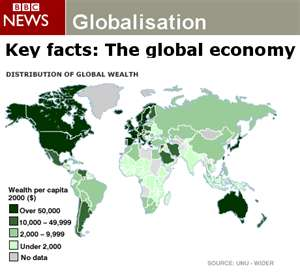 影響:
好處：
提升生產效率
增加資金流動
加速發展中國家發展 ($、就業機會)
壞處：
各國經濟互相依賴
全球財富分配不均
國家對經濟的控制力下降
發展中國家人民生計受影響 (農民、勞工權益)
議題: 共享經濟
議題:公平貿易
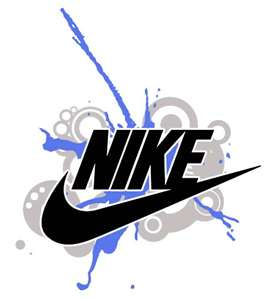 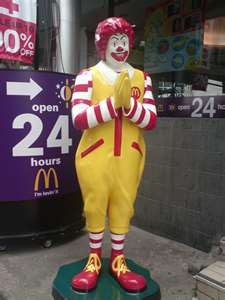 文化全球化
跨國企業的推動：
宣傳品牌
形成大眾文化：如麥當勞、可口可樂
灌輸企業經營理念：麥當勞歡樂、活力、年輕
全球在地化
影響 ：
生活方式改變：如飲食文化
文化觀念改變：如普世價值
文化單一、非主流文化消失
議題: 足球文化全球化
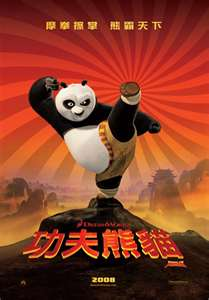 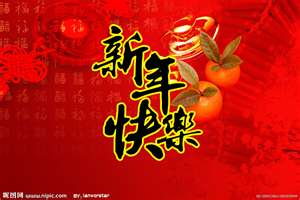 東方文化抬頭：
電影
醫學
節日文化
飲食
藝術
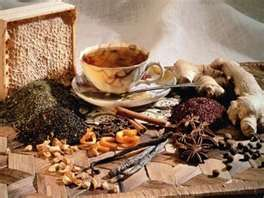 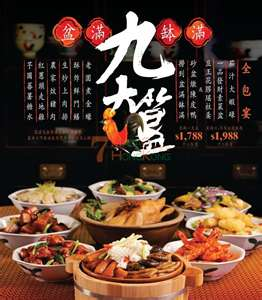 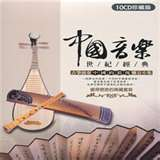 政治全球化(全球治理)
全球議題：
跨國犯罪
全球環境問題
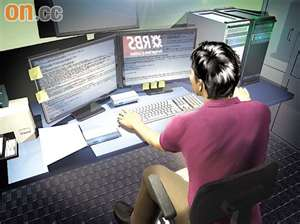 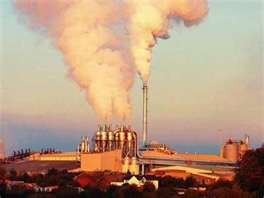 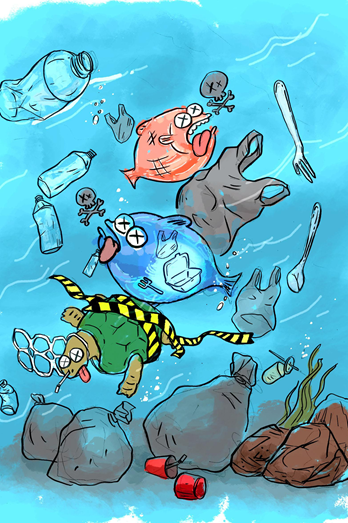 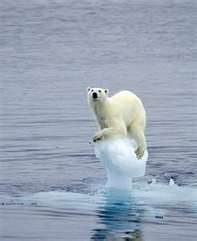 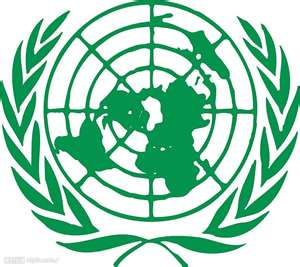 不同組織的角色：

國際性政府組織：
平息國際糾紛
追求人權平等
促進國際合作
國際性非政府組織
-  監察政府與國際性政府組織
關懷弱勢社群
跨國企業
-  互相監察
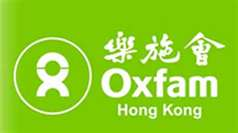 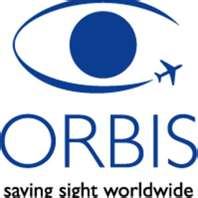 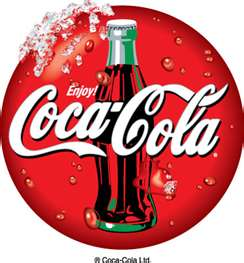 技巧:
1. 數據題(必須描述數據)
2. 資料(漫畫)詮釋題(印證)
3. 資料互證題(資料立場)